LP 38: Aspects corpusculaires du rayonnement: Notion de photon
Niveau : L3
Prérequis : 
Quantification des échanges d’énergie pour le corps noir
Energie d’une particule relativiste
Notions de mécanique quantique 
Polarisation d’une onde lumineuse
Effet photoélectrique : montage
I
A
Faisceau lumineux de fréquence ν et de puissance P
V
anode
V
Photocathode
Effet photoélectrique : résultats
I
|V0|
P croissant
V
ν
V0
0
νs
Contre-tension maximale
Caractéristique à ν fixé
Effet photoélectrique : longueur d’onde seuil
Longueur d’onde seuil au-delà de laquelle il n’y a plus d’effet photoélectrique
Refroidissement laser
E=hν0
v
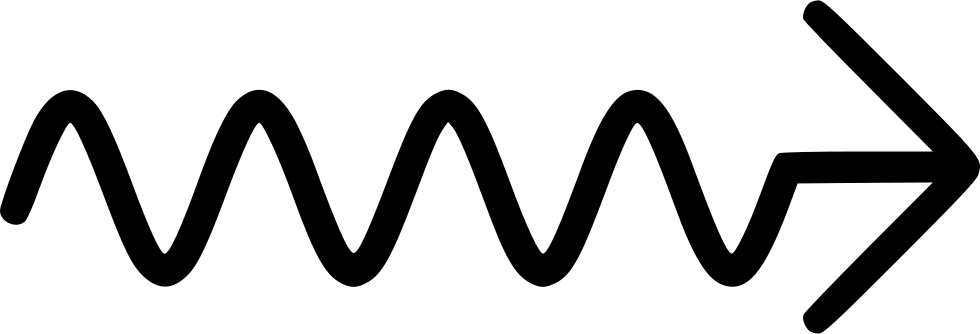 laser
Eb
hν0
Ea
Refroidissement laser
E=hν0
v
v ’
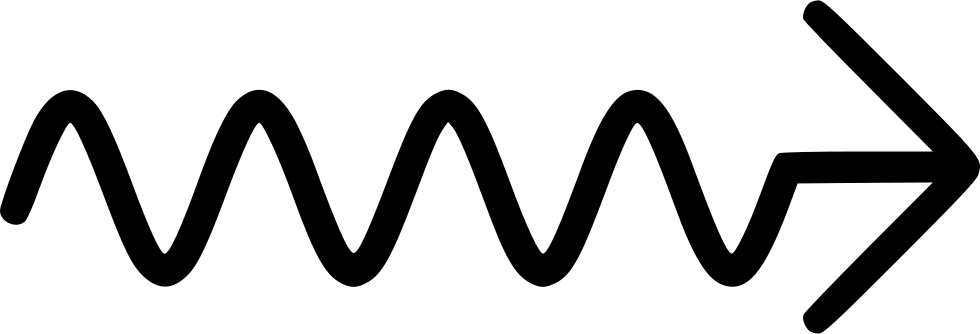 laser
Eb
Eb
hν0
hν0
Ea
Ea
Refroidissement laser
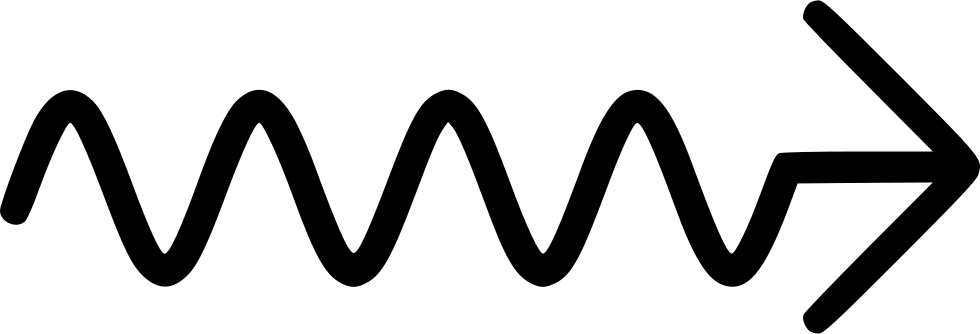 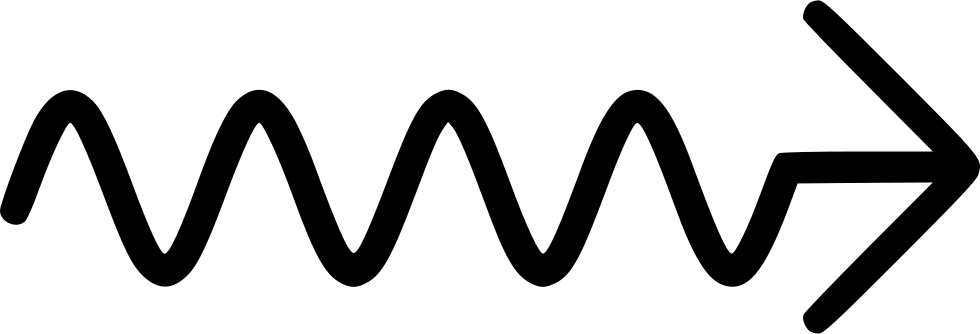 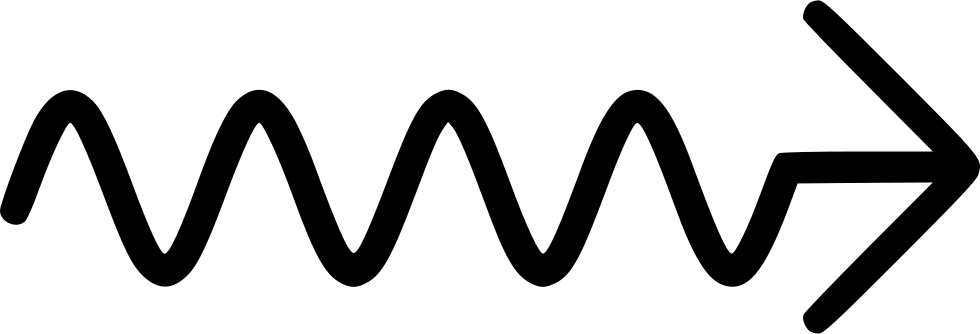 E=hν0
v
v ’
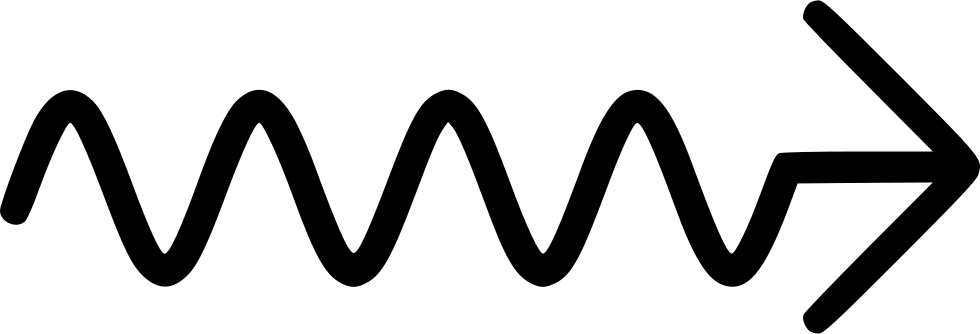 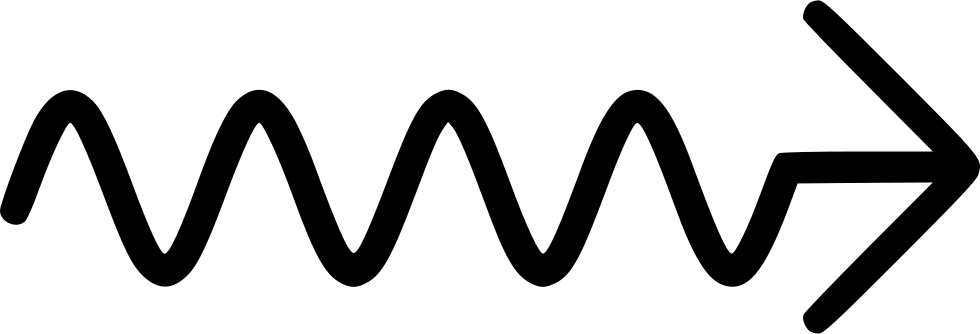 laser
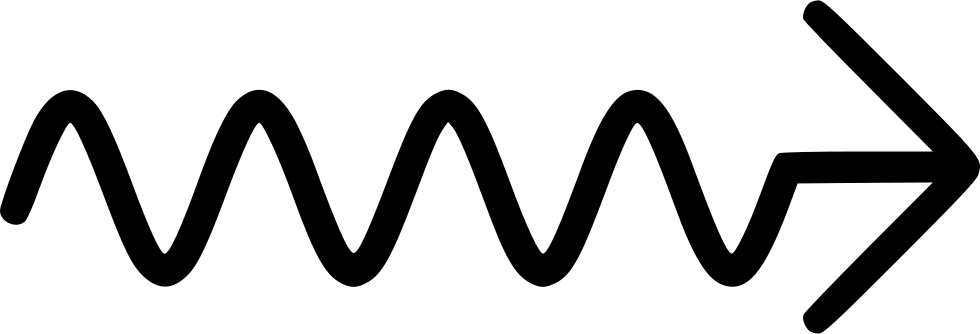 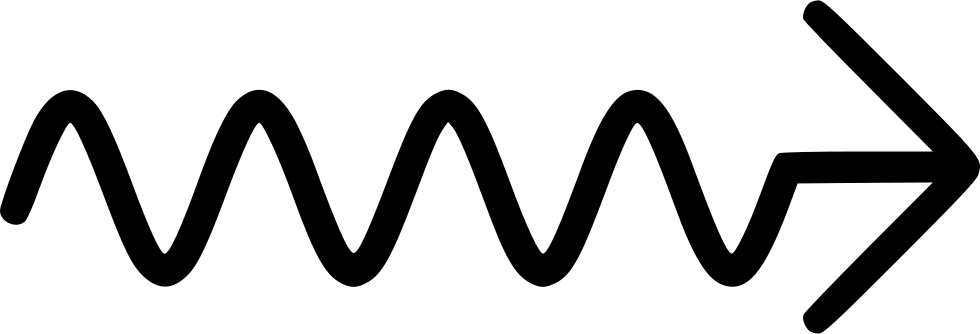 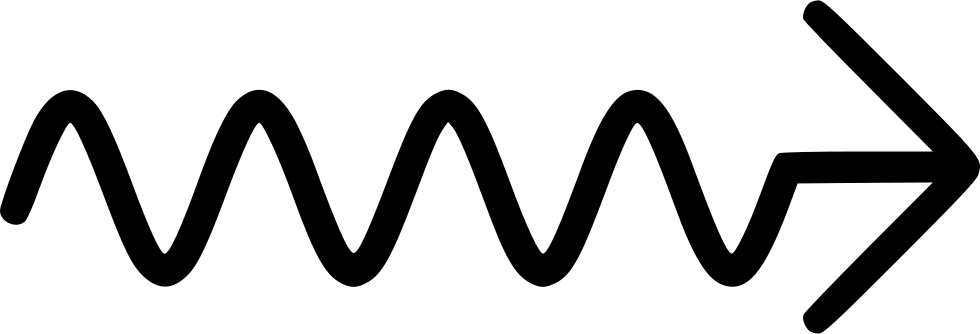 Eb
Eb
Eb
hν0
hν0
hν0
Ea
Ea
Ea
Refroidissement laser
Par conservation de la quantité de mouvement :
Refroidissement laser
Par conservation de la quantité de mouvement :
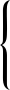 Pour un atome de rubidium :
= - 6 mm.s-1
Refroidissement Doppler
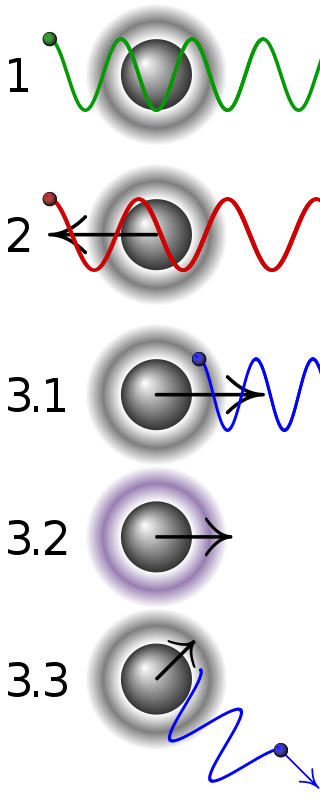 Atome immobile
ν = νL < ν0
Atome même sens que laser
ν = νL - kv < ν0
ν = νL + kv ~ ν0
Atome sens opposé au laser
Refroidissement Doppler
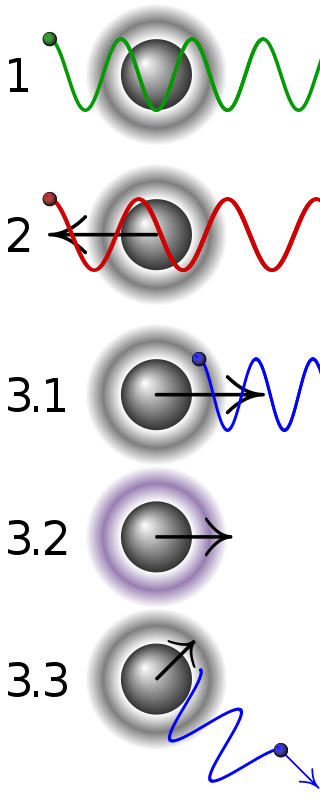 Atome immobile
ν = νL < ν0
Atome même sens que laser
ν = νL - v < ν0
λL
ν = νL + kv ~ ν0
Atome sens opposé au laser
Refroidissement Doppler
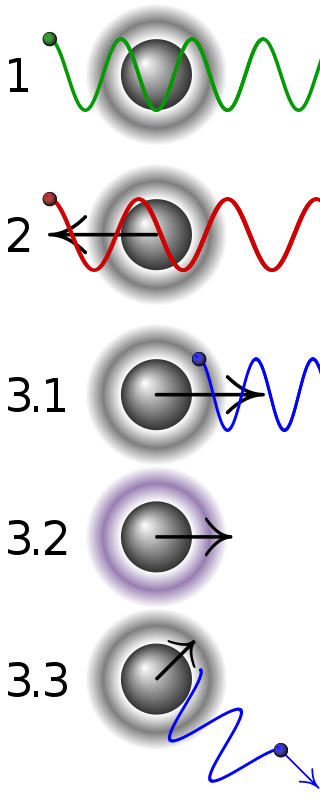 Atome immobile
ν = νL < ν0
Atome même sens que laser
ν = νL - v < ν0
λL
ν = νL + v ~ ν0
Atome sens opposé au laser
λL
Refroidissement Doppler
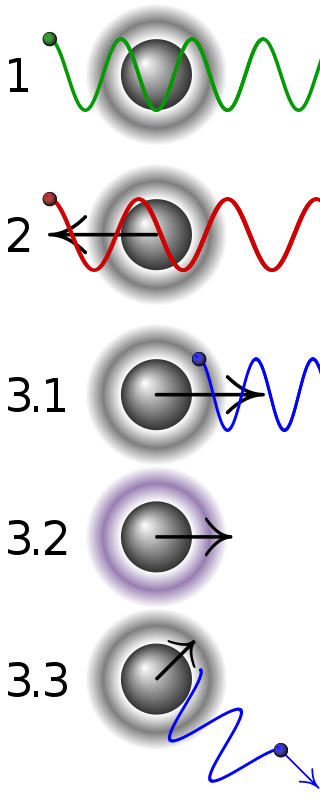 L’atome absorbe le photon avec une probabilité beaucoup plus grande s’il se dirige en sens opposé à celui-ci, i.e si l’absorption du photon va le ralentir.


En plaçant 3 paires de lasers se propageant dans des sens opposés, on peut refroidir un nuage d’atome jusqu’à des températures de l’ordre du mK  !
Atome immobile
ν = νL < ν0
Atome même sens que laser
ν = νL - v < ν0
λL
ν = νL + v ~ ν0
Atome sens opposé au laser
λL
Règles de sélection
m=-2
m=-1
m=0
m=1
m=2
l=2
σ +
π
σ -
l=1
m=-1
m=0
m=1
Pompage optique
A t=0 : les trois sous niveaux fondamentaux sont équipeuplés
m=0
Jb=0
σ +
σ -
π
Ja=1
m=-1
m=0
m=1
Pompage optique
A t=0 : les trois sous niveaux fondamentaux sont équipeuplés


A t→∞ le sous niveau fondamental m=0 est vide et les deux autres sont équipeuplés
m=0
Jb=0
σ +
σ -
π
Ja=1
m=-1
m=0
m=1
Source de photon unique
E
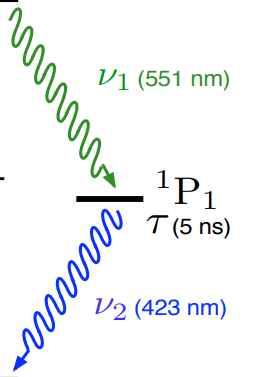 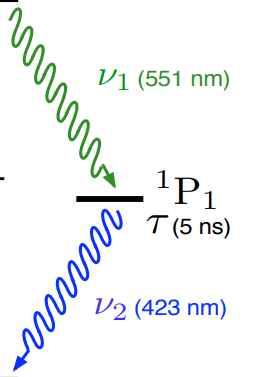 I
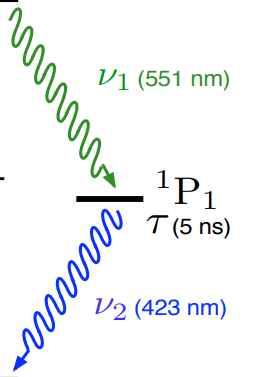 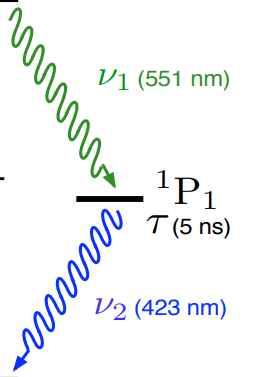 F
Interféromètre de Hanbury,Brown et Twiss
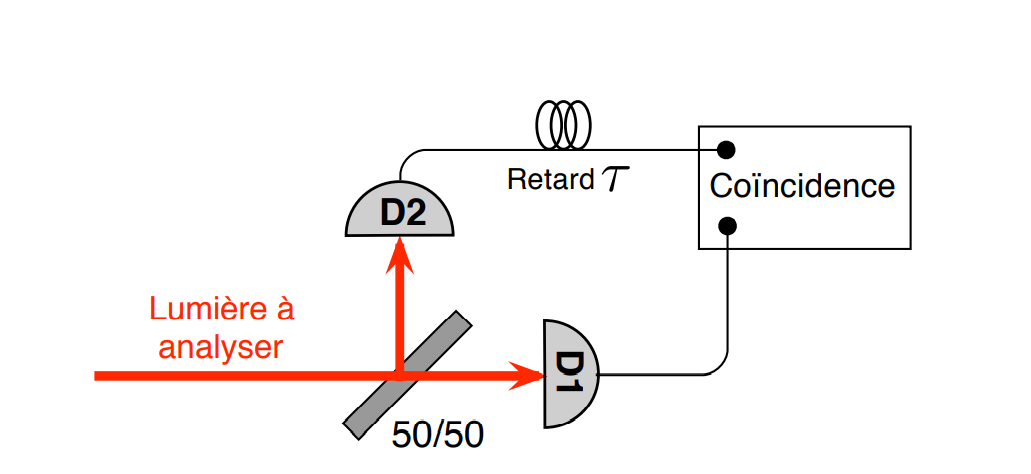